Zostaw coś następnym pokoleniom,czyli o zrównoważonym rozwoju
WebQuest na zajęcia wychowawcze,
podstawy przedsiębiorczości lub zajęcia pozalekcyjne
Autor: Elżbieta Ciemięga
STRONA  GŁÓWNA
WebQuest „Zostaw coś następnym pokoleniom,
                 czyli o zrównoważonym rozwoju”
              na zajęcia wychowawcze, 
             podstawy przedsiębiorczości 
           lub zajęcia pozalekcyjne
              dla klasy III ponadgimnazjalnej

Czas wykonania: 90 minut pracy w szkole i 2 tygodnie pracy w domu.

Autor: Elżbieta Ciemięga, nauczyciel języka polskiego 
             w Liceum Ogólnokształcącym im. T. Kościuszki w Lubaczowie
             ul. Kościuszki 26, 37 – 600 Lubaczów
             email: elakrs@wp.pl
             tel.: 664 691 807

Cele ogólne
 Przybliżenie problemu zrównoważonego rozwoju i podstawowych pojęć,
   związanych z tym tematem.
 Zapoznanie z możliwościami  i korzyściami, jakie daje zrównoważony rozwój.
Doskonalenie umiejętności tworzenia materiałów interaktywnych                       i posługiwania się TI.
Cele poznawcze
Uczeń potrafi:
 gromadzić, selekcjonować i opracowywać informacje,
 świadomie i krytycznie korzystać z zasobów Internetu,
 redagować teksty publicystyczne i tworzyć materiały interaktywne                     i multimedialne,
 pracować w grupie i odpowiednio wchodzić w role społeczne.
Cele emocjonalno – motywacyjne
Uczeń:
 rozumie znaczenie zrównoważonego rozwoju w życiu obecnego                           i przyszłych pokoleń,
 zna składniki i wskaźniki zrównoważonego rozwoju,
 zna wpływ zrównoważonego rozwoju na poszczególne dziedziny życia               i gospodarki.
WPROWADZENIE
„… świat jest zbyt bliskim krewnym twoich dzieci”
                                                                              Jan Polkowski
  
       Słowa poety przypominają nam o tym, że nie żyjemy tylko dla siebie, ale przede wszystkim dla kolejnych pokoleń. Co im zostawimy? Czym się podzielimy? Zależy to od nas już dziś. Co zrobić, by lasy, zdrowy klimat, dobra gospodarka, wykluczenie ubóstwa nie stały się częścią bajek? Odpowiedź jest prosta: trzeba znać zasady zrównoważonego rozwoju                       i wprowadzać je we wszystkie dziedziny życia.
      Jesteście uczniami klasy III. Niedługo wejdziecie w dorosłe, samodzielne życie  i będziecie decydować o kształcie  swojej egzystencji. Jeśli chcecie żyć świadomie oraz zadbać o to, by Wasze dzieci mogły funkcjonować                            w przyjaznym im świecie, powinniście włączyć się w kampanię na rzec zrównoważonego rozwoju. I tego będą dotyczyły nasze lekcje. Tworząc swoje prace będziecie mieć okazję poznania składników zrównoważonego rozwoju               i spróbujecie przekonać innych do działań w tym kierunku. Zacznijcie od tych prostych kroków. Wybierzcie świadomie temat, grupę, abyście potem,                   w dorosłym życiu, wybierali świadomie to, co dobre dla Was i przyszłych pokoleń.                                                                            Zapraszam do pracy
ZADANIE
Waszym zadaniem będzie:

Zapoznać się z proponowanymi przeze mnie materiałami oraz
      zgromadzić materiały własne.

2.   Wykonać rzetelnie i oryginalnie wyznaczone polecenia.

Stworzyć dokumenty w programach: Prezi, Empressr, Calameo, Blogger, Popplet.
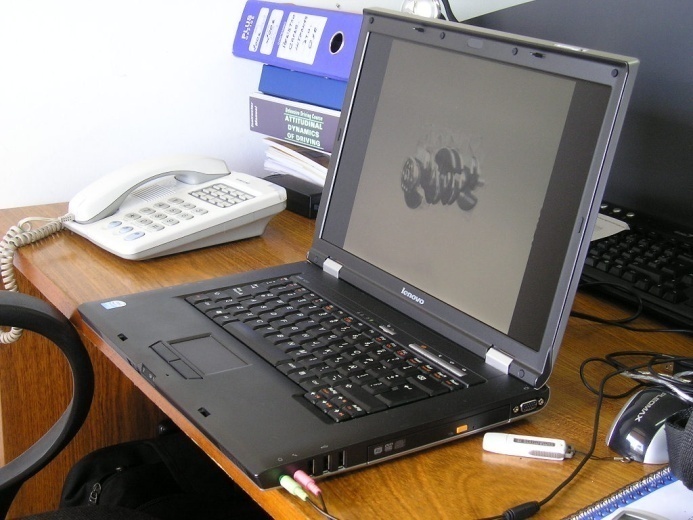 Źródło: www.morgueFile.com
PROCES
ZAPRASZAM  DO  PRACY:

Zapoznajcie się z materiałami i zdecydujcie, w której grupie chcecie pracować.

2. Wybierzcie pięcioosobowe grupy, w których będziecie pracować. Każda grupa wybierze swojego lidera (powinna to być osoba sprawnie posługująca się TI), który pokieruje Waszą pracą, będzie konsultował postępy działań z nauczycielem  i na zakończenie przedstawi efekty Waszej pracy na forum klasy.

3. Na początek przypomnijcie sobie zasady tworzenia materiałów                         w zaproponowanych programach, zaplanujcie zadania, opracujcie plan pracy i sprawiedliwie podzielcie obowiązki, ponieważ wszyscy odpowiadacie za efekt końcowy.
OTO  WASZE  ZADANIA
GRUPA I
Jesteście przedstawicielami Ministerstwa Gospodarki. Przygotowujecie szkolenie  dla uczniów szkół średnich na temat zrównoważonej konsumpcji. Przygotujcie prezentację                            w programie Prezi  na ten temat, która pomoże Wam w przeprowadzeniu szkoleń w różnych szkołach.
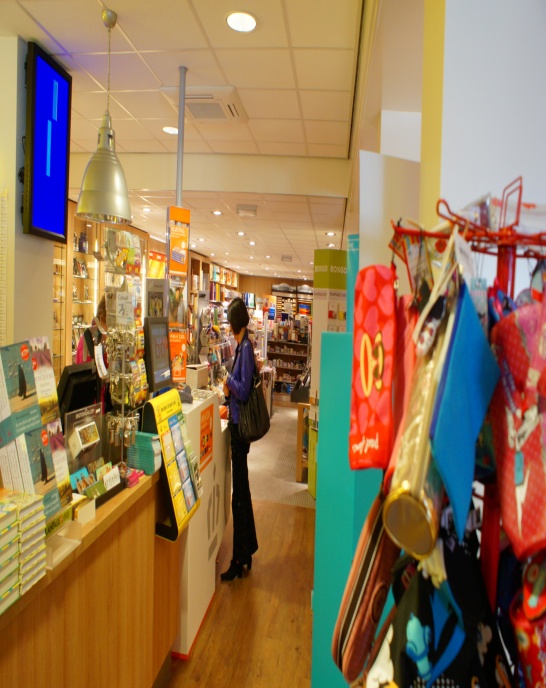 http://www.green4v4.eu/pl/content/co-jest-zr%C3%B3wnowa%C5%BCona-konsumpcja
http://www.mg.gov.pl/files/upload/8382/Broszura%20konsumpcja.pdf
http://pl.cleanright.eu/index.php?option=com_content&task=view&id=838&Itemid=444
http://www.academia.edu/1492476/Dekonsumpcja_ekologizacja_i_zrownowazona_konsumpcja_jako_przeciwwaga_dla_konsumpcjonizmu
http://browse.oecdbookshop.org/oecd/pdfs/free/970204PE5.PDF
http://www.radiorodzina.pl/wiadomosci/7976/
http://www.mg.gov.pl/node/10902
http://www.ekonsument.pl/a142_zywnosc_zrownowazona.html
Przydatne linki:
GRUPA II
Jesteście  pracownikami starostwa. Otrzymaliście polecenie , aby  przygotować materiały i prelekcję na sesję Rady Powiatu, podczas której zaprezentowane  zostaną zasady  zrównoważonej gospodarki leśnej. Przygotujcie prezentację na ten temat w programie Empressr, która  będzie podstawą Waszej prelekcji.
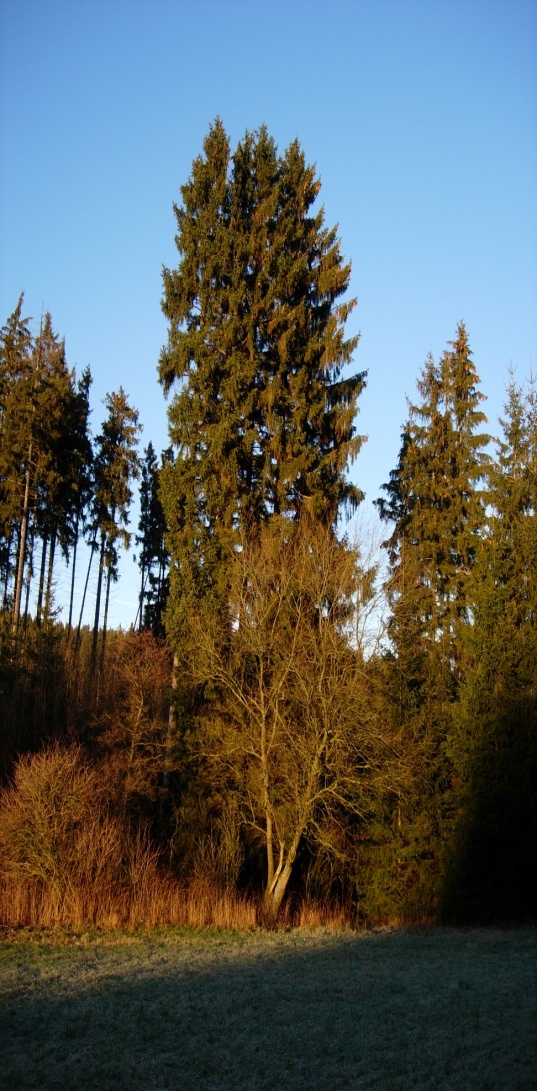 Przydatne linki:
http://ec.europa.eu/europe2020/europe-2020-in-a-nutshell/priorities/sustainable-growth/index_pl.htm
http://www.polskieradio.pl/42/273/Artykul/970604,Warto-stawiac-na-zrownowazony-rozwoj
http://www.bzg.pl/node/545
http://www.americanhardwood.org/pl/dlugotrwalosc/wlasciwa-gospodarka-lesna/czym-jest-zrownowazona-gospodarka-lesna/ 
http://pracownia.org.pl/dzikie-zycie-numery-archiwalne,2271,article,4844
http://www.dss.iung.pulawy.pl/Documents/ipr/agrisust.html
GRUPA III
Jesteście ekologami, którzy postanowili przeprowadzić kampanię informacyjną na temat zrównoważonego rozwoju. Szczególnie zależy Wam na propagowaniu idei ochrony klimatu. Chcąc zwrócić uwagę na ten problem, załóżcie krótki blog tematyczny, do obejrzenia którego zaprosicie szerokie grono odbiorców.
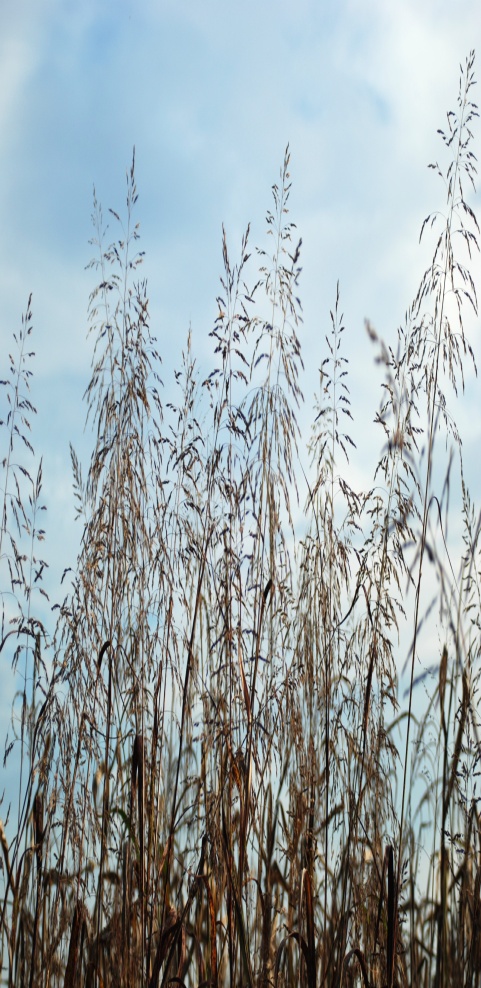 Przydatne linki:
http://www.youtube.com/watch?v=DWI6mCWVF4w
http://www.youtube.com/watch?v=b5f9J59Vc5w
http://www.hansgrohe.pl/1182.htm
http://www.zmianyklimatu.pl/cat,92,Rady-praktyczne-Jak-powstrzyma%C4%87-globalne-ocieplenie.html
http://infrastruktura.um.warszawa.pl/zielony-klimat
Jesteście obrońcami Praw Człowieka. Włączyliście się w kampanię na rzecz zrównoważonego rozwoju. Najwięcej uwagi poświęcacie walce z ubóstwem. Chcecie dotrzeć z tymi informacjami do jak najszerszego grona odbiorców. Przygotujcie gazetkę   interaktywną w programie Calameo, która rozpropaguje interesujące Was zagadnienie.
GRUPA IV
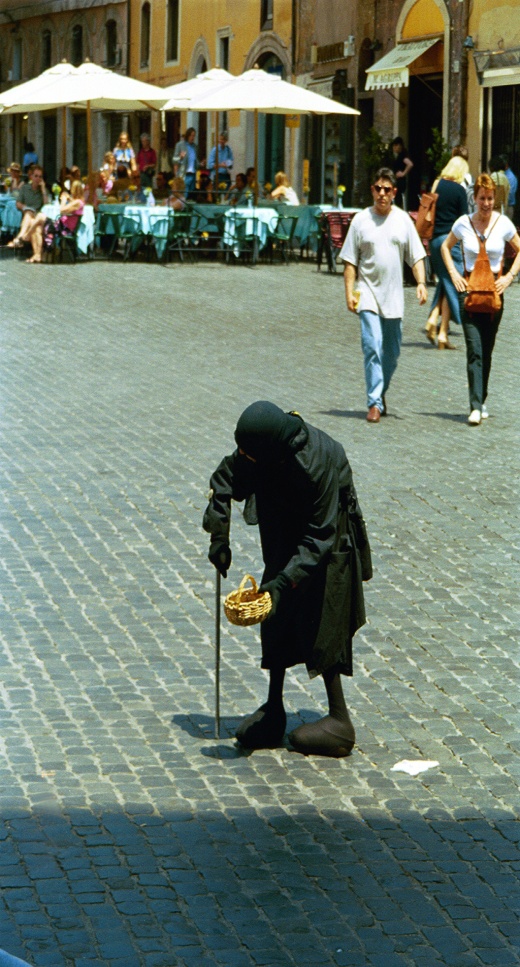 http://europa.eu/legislation_summaries/external_trade/l28015_pl.htm  
http://ec.europa.eu/news/external_relations/130717_pl.htm
http://www.atd.org.pl/article715.html
http://www.proekologia.pl/e107_plugins/content/content.php?content.42413
http://europa.eu/rapid/press-release_IP-13-166_pl.htm
http://www.krakow.pte.pl/pliki/Polityka%20spo%C5%82eczna%20kraj%C3%B3w%20UE_Rozdzial_5.pdf
http://www.maitri.pl/gazetka/my_80/html/rozwoj.htm
http://ec.europa.eu/social/main.jsp?catId=961&langId=pl
http://www.polityka.pl/swiat/analizy/1509440,1,walka-z-bieda---jak-pomagac.read
Przydatne linki:
GRUPA V
Jesteście rzecznikami prasowymi  wojewody. Wasz zwierzchnik zlecił Wam przygotowanie konferencji prasowej na temat gospodarowania odpadami, w związku z licznymi pytaniami na ten temat ze strony starostów . Jako materiały pokonferencyjne , przygotujcie prezentację na ten temat w programie Popplet.
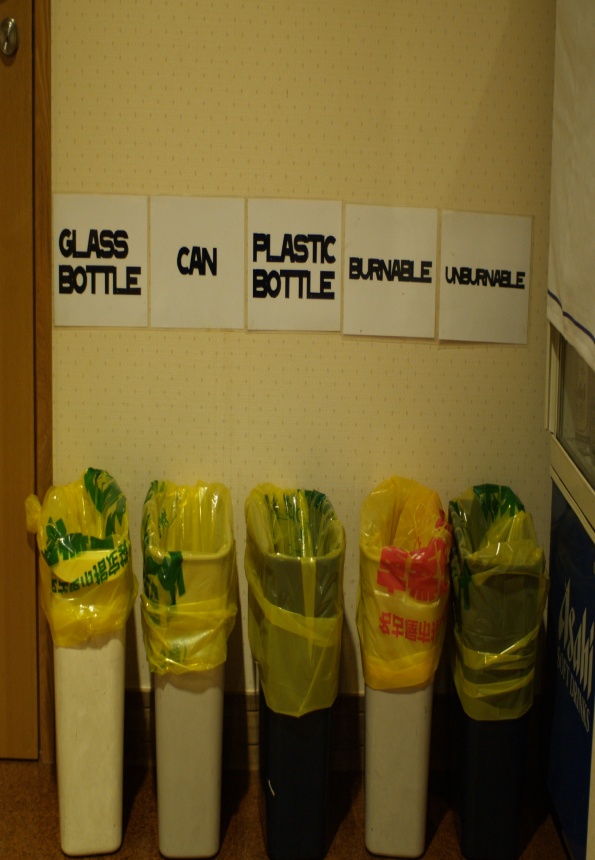 Przydatne linki:
http://www.youtube.com/watch?v=gr40bgm8VcU
http://www.youtube.com/watch?v=FQngZRLF3Dg
http://ago.helion.pl/full/pdf/vol13-1-4.pdf
http://wydawnictwoumk.pl/czasopisma/index.php/PPOS/article/view/PPOS.2012.020
http://www.pkwl.pl/cms/zalaczone_pliki/Problemy%20gospodarki%20odpadami.pdf
http://www.itep.edu.pl/konferencje/ko20121003/System%20i%20zasady%20gospodarowania%20odpadami.pdf
http://www.izr.pl/kategorie,95.html
4. Na wykonanie zadania macie 2 lekcje oraz
    2 tygodnie pracy w domu. W tym czasie jesteście
    zobowiązani do dwukrotnej konsultacji
    z nauczycielem. Wersje robocze prac należy
    przesyłać do mnie mailem. Będę Was informować
    o słabych  i mocnych stronach Waszych prac  
    i o ewentualnych błędach.

5. Po dwóch tygodniach prace zaprezentujecie
    w szkole.  Wówczas ostatecznie ocenimy je według
    podanych kryteriów.


                                                              Powodzenia!
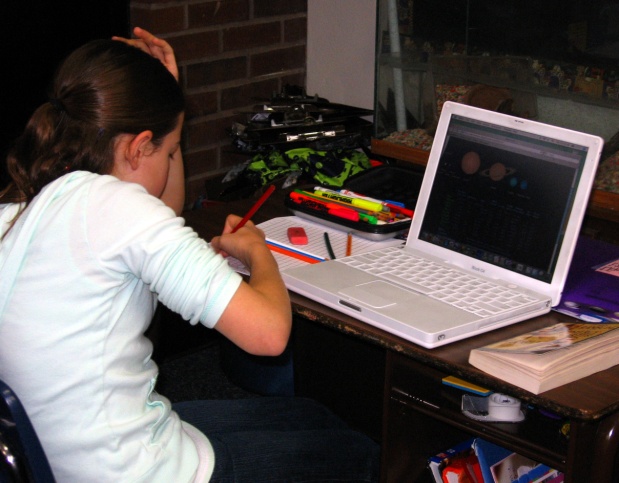 KRYTERIA  OCENY
Pamiętajcie, że jesteście oceniani jako zespół. Od Waszej współpracy, wspólnego wkładu pracy i zaangażowania zależy ocena końcowa. Wszyscy zadbajcie o estetykę, oryginalność i poprawność językową Waszej prezentacji. Nie zapomnijcie o przestrzeganiu praw autorskich. Zdjęcia                    i muzykę pobierajcie tylko z tych stron, które na to pozwalają.  Każdy z Was pracuje na ostateczną  ocenę. Poznajcie kryteria::
1-4
1-4
Przeliczenie punktów na oceny:
16 pkt. – celujący
15 – 13,5 pkt. – bardzo dobry
13 – 11 pkt. – dobry
10 – 8 pkt. – dostateczny
7 – 5 pkt. – dopuszczający
4,5 – 0 pkt. - niedostateczny
ŹRÓDŁA
http://pl.wikipedia.org/wiki/Zr%C3%B3wnowa%C5%BCony_rozw%C3%B3j
http://www.popt.gov.pl/konfszkol/Documents/Zasady_zrownowazonego_rozwoju.pdf
http://ww.org.pl/strona.php?p=1891&c=6213
http://www.unic.un.org.pl/johannesburg/zobowiazania.php
http://mfiles.pl/pl/index.php/Polityka_zr%C3%B3wnowa%C5%BConego_rozwoju
https://repozytorium.amu.edu.pl/jspui/bitstream/10593/739/1/Mi%C4%99dzynarodowe%20i%20europejskie%20koncepcje%20zr%C3%B3wnowa%C5%BConego%20rozwoju.pdf
http://www.mg.gov.pl/Wspieranie+przedsiebiorczosci/Zrownowazony+rozwoj
http://europa.eu/legislation_summaries/environment/sustainable_development/index_pl.htm 
http://ec.europa.eu/europe2020/europe-2020-in-a-nutshell/priorities/sustainable-growth/index_pl.htm
http://www.polskieradio.pl/42/273/Artykul/970604,Warto-stawiac-na-zrownowazony-rozwoj
http://www.bzg.pl/node/545
http://www.americanhardwood.org/pl/dlugotrwalosc/wlasciwa-gospodarka-lesna/czym-jest-zrownowazona-gospodarka-lesna/ 
http://pracownia.org.pl/dzikie-zycie-numery-archiwalne,2271,article,4844
http://www.dss.iung.pulawy.pl/Documents/ipr/agrisust.html
http://www.green4v4.eu/pl/content/co-jest-zr%C3%B3wnowa%C5%BCona-konsumpcja
http://www.mg.gov.pl/files/upload/8382/Broszura%20konsumpcja.pdf
http://pl.cleanright.eu/index.php?option=com_content&task=view&id=838&Itemid=444
http://www.academia.edu/1492476/Dekonsumpcja_ekologizacja_i_zrownowazona_konsumpcja_jako_przeciwwaga_dla_konsumpcjonizmu
http://browse.oecdbookshop.org/oecd/pdfs/free/970204PE5.PDF
http://www.radiorodzina.pl/wiadomosci/7976/
http://www.mg.gov.pl/node/10902
http://www.ekonsument.pl/a142_zywnosc_zrownowazona.html
http://prezi.com/lwbjyy35j-i2/zrownowazona-konsumpcja/
http://www.youtube.com/watch?v=gr40bgm8VcU
http://www.youtube.com/watch?v=FQngZRLF3Dg
http://ago.helion.pl/full/pdf/vol13-1-4.pdf
http://wydawnictwoumk.pl/czasopisma/index.php/PPOS/article/view/PPOS.2012.020
http://www.pkwl.pl/cms/zalaczone_pliki/Problemy%20gospodarki%20odpadami.pdf
http://www.itep.edu.pl/konferencje/ko20121003/System%20i%20zasady%20gospodarowania%20odpadami.pdf
http://www.izr.pl/kategorie,95.html
http://www.youtube.com/watch?v=DWI6mCWVF4w
http://www.youtube.com/watch?v=b5f9J59Vc5w
http://www.hansgrohe.pl/1182.htm
http://www.zmianyklimatu.pl/cat,92,Rady-praktyczne-Jak-powstrzyma%C4%87-globalne-ocieplenie.html
http://infrastruktura.um.warszawa.pl/zielony-klimat
Materiały dostępne w bibliotece:

Agroturystyka jako element rozwoju i promocji regionu / red. nauk. Eugeniusz Gurgul. Częstochowa : Politechnika Częstochowska, 2005.
Bieda i bogactwo we współczesnym świecie : studia z geografii rozwoju / pod red. nauk. Mirosławy Czerny. - Warszawa : Uniwersytet Warszawski, 2012
Bogactwo i nędza narodów : dlaczego jedni są tak bogaci, a inni tak ubodzy / David S. Landes ; przeł. Hanna Jankowska. - Wyd. 4. - Warszawa : "Muza", 2008.
4. Budownictwo ekologiczne : aspekty ekonomiczne / Stanisław Belniak, Michał Głuszak, Małgorzata Zięba, Warszawa : Wydawnictwo Naukowe PWN, 2013.
5. Dyskursy ubóstwa i wykluczenia społecznego : praca zbiorowa / pod red. Elżbiety Tarkowskiej. - Warszawa : Instytut Filozofii i Socjologii PAN, 2013.
6. Ekologiczny dom / Paul Hymers ; [przeł. Anna Urban, Miłosz Urban]. - Poznań : "Publicat", cop. 2009.
7. Edukacja środowiskowa wzmocnieniem zrównoważonego rozwoju / pod red. Danuty Cichy. - Warszawa : Instytut Badań Edukacyjnych ; Wyższa Szkoła Pedagogiczna ZNP, 2005.
8. Gospodarka ekologiczna : na miarę Ziemi / Lester R. Brown ; z jęz. ang. przeł. Eugeniusz Możejko. - Warszawa : "Książka i Wiedza", cop. 2003.
9. Gospodarka odpadami w województwie podkarpackim / [red. Maria Suchy, Katarzyna Styś]. - Rzeszów : Wojewódzki Inspektorat Ochrony Środowiska, 2001.
10. Gospodarowanie odpadami komunalnymi : poradnik dla gmin / red. nauk. Jędrzej Klatka, Michał Kuźniak. - Stan prawny na 31 marca 2012 r. - Warszawa : Wolters Kluwer Polska, 2012.
11. Koniec z nędzą : zadanie dla naszego pokolenia / Jeffrey Sachs ; przedm. Bono ; przekł. [z ang.] Zofia Wiankowska-Ładyga. - Warszawa : Wydawnictwo Naukowe PWN, 2006.
12.Konsument i jego zachowania na rynku europejskim / red. Ewa Kieżel ; [Aleksandra Burgiel et al.]. - Warszawa : Polskie Wydawnictwo Ekonomiczne, 2010.
13. Odpowiedzialność za szkodę w środowisku : dyrektywa 2004/35/WE Parlamentu Europejskiego i Rady : komentarz / Bartosz Rakoczy. - Toruń : "Dom Organizatora", 2010.
14. Ochrona praw człowieka w Radzie Europy i w Unii Europejskiej / Grażyna Michałowska. - Warszawa : Wydawnictwa Akademickie i Profesjonalne, cop. 2007.
Pakiet klimatyczno-energetyczny : analityczna ocena propozycji Komisji Europejskiej / [oprac. red. Elżbieta Nowicka]. - Warszawa : Urząd Komitetu Integracji Europejskiej. Departament Polityki Integracyjnej, 2008.
16. Podstawy gospodarki odpadami / Czesława Rosik-Dulewska. - Wyd. 4 uaktual. - Warszawa : Wydawnictwo Naukowe PWN, 2007.
17. Pogoda i klimat / Hans Hackel ; przekł. z jęz. niem. Maria Skalska. - Warszawa : "Multico", 2009.
18. Przeciw biedzie : programy, pomysły, inicjatywy / red. nauk. Elżbieta Tarkowska. - Warszawa : Oficyna Naukowa, 2002.
19. Wprowadzenie do socjologii / Barbara Szacka. - Wyd. 2 popr. i uzup. - Warszawa : Oficyna Naukowa, 2008.
20. Zmiany klimatu a społeczeństwo / Leszek Karski (red.), Irena Grochowska (red.). - Warszawa : C. H. Beck, 2010.
DLA NAUCZYCIELA
PODCZAS  OPRACOWYWANIA  WEBQUESTU 
KORZYSTAŁAM  Z:
KSIĄŻEK:
1. B. Boryczka, Praktyczny przewodnik po Internecie dla bibliotekarzy, W - wa 2003.
2. R. Lorens, Nowe technologie w edukacji, W - wa - Bielsko - Biała 2011.
DARMOWYCH ZDJĘĆ:
http://www.morguefile.com/

PRZYKŁADOWE  PRACE   W  PROPONOWANYCH  PRZEZE MNIE PROGRAMACH:

Prezi:  http://prezi.com/lwbjyy35j-i2/zrownowazona-konsumpcja/

Empressr: http://www.empressr.com/empressrflx/Empressr_Viewer.aspx?token=TpZiGwB1GPQ=&popup=true

Calameo: http://www.calameo.com/read/0019495496e3be2a85644

Blog: http://ochronaklimatu.blogspot.com/
Dziękuję za uwagę
http://www.ksosoft.com